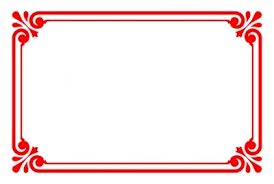 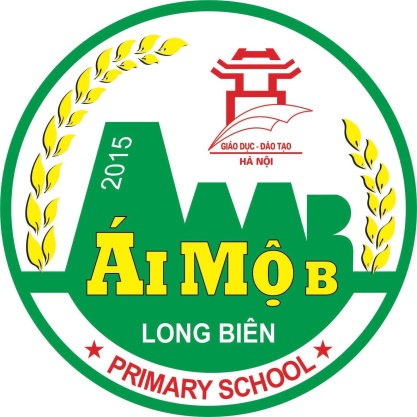 ỦY BAN NHÂN DÂN QUẬN LONG BIÊN
TRƯỜNG TIỂU HỌC ÁI MỘ B
MÔN: ĐẠO ĐỨC
LỚP 2
BÀI 5: Quý trọng thời gian
BÀI 5
QUÝ TRỌNG THỜI GIAN
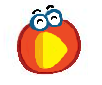 KHỞI ĐỘNG
Tích tắc! Tích tắc!Đồng hồ quả lắcTích tắc đêm ngàyKhông ngừng phút giây.

Tích tắc! Tích tắc!Đồng hồ luôn nhắc:Học, chơi, ăn, ngủCó giờ có giấc.

Tích tắc! Tích tắc!Đồng hồ luôn nhắcTừng phút từng giờQuý hơn vàng bạc.

Tác giả: Đinh Xuân Tửu
ĐỒNG HỒ QUẢ LẮC
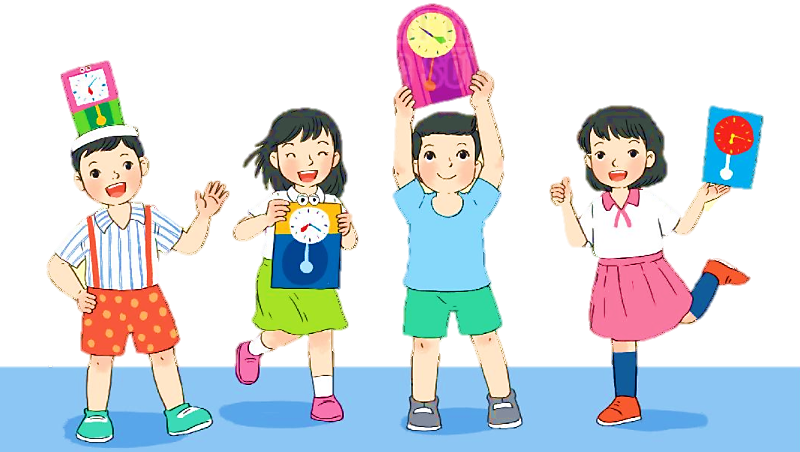 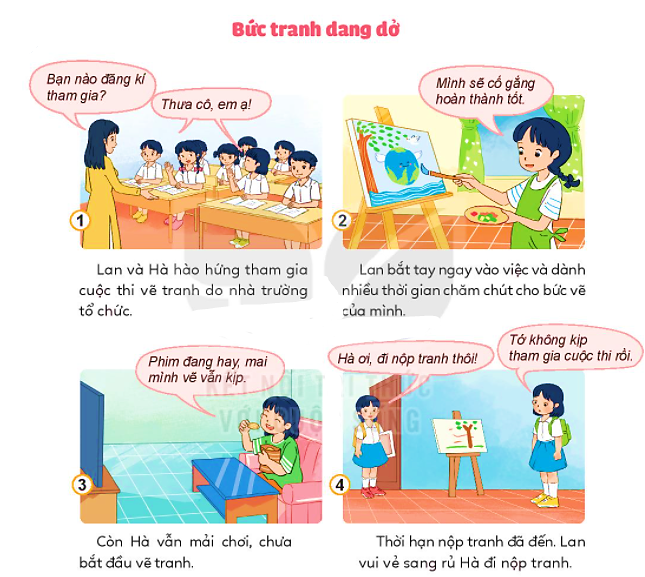 Bức tranh dang dở
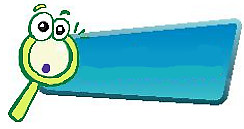 KHÁM PHÁ
1
Kể chuyện theo tranh và trả lời câu hỏi:
Lan và Hà hào hứng tham gia cuộc thi vẽ tranh do nhà trường tổ chức.
Lan bắt tay ngay vào việc và dành nhiều thời gian chăm chút cho bức vẽ của mình.
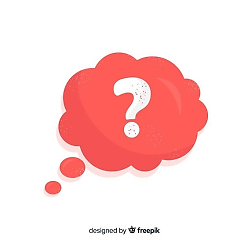 - Theo em, vì sao cần quý trọng thời gian?
- Vì sao Lan kịp hoàn thành bức tranh còn Hà bỏ lỡ cơ hội tham gia cuộc thi?
Quý trọng thời gian giúp chúng ta hoàn thành công việc với kết quả tốt nhất.
 Vì Lan chăm chỉ, dành nhiều thời gian chăm chút cho bức vẽ. Còn Hà mải chơi, bắt đầu vẽ tranh muộn.
Thời hạn nộp tranh đã đến. Lan vui vẻ sang rủ Hà đi nộp tranh.
Còn Hà vẫn mải chơi, chưa bắt đầu vẽ tranh.
2
Quan sát tranh và trả lời câu hỏi:
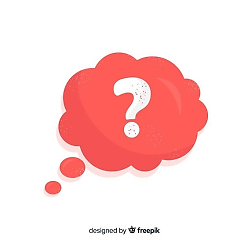 Nêu nhận xét của em về việc sử dụng thời gian của các bạn trong tranh.
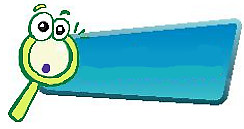 KHÁM PHÁ
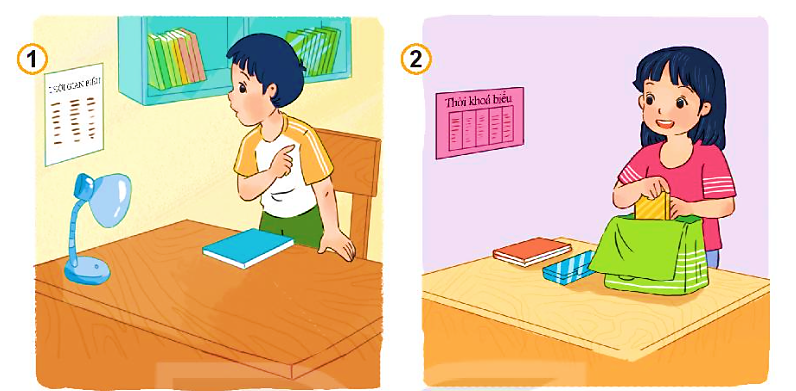 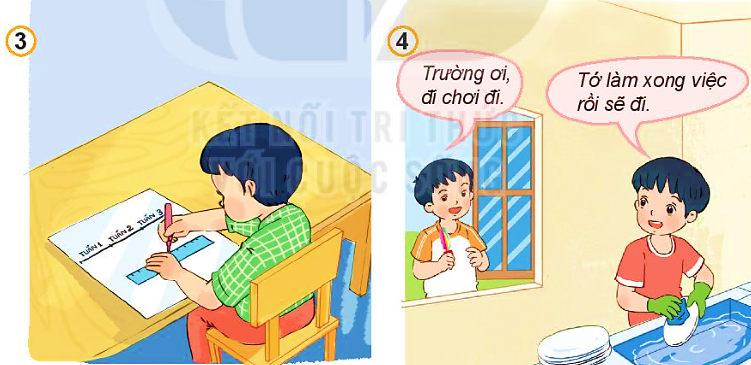 Trường luôn hoàn thành xong mọi việc rồi mới đi chơi.
Hải luôn thực hiện các việc trong ngày theo thời gian biểu.
Liên luôn chuẩn bị sách vở từ tối hôm trước.
Huy thường đặt ra kế hoạch học tập và phấn đấu hoàn thành.
Quý trọng thời gian là biết sử dụng thời gian một cách tiết kiệm và hợp lí.
1
Em đồng tình hoặc không đồng tình với việc làm của bạn nào? Vì sao?
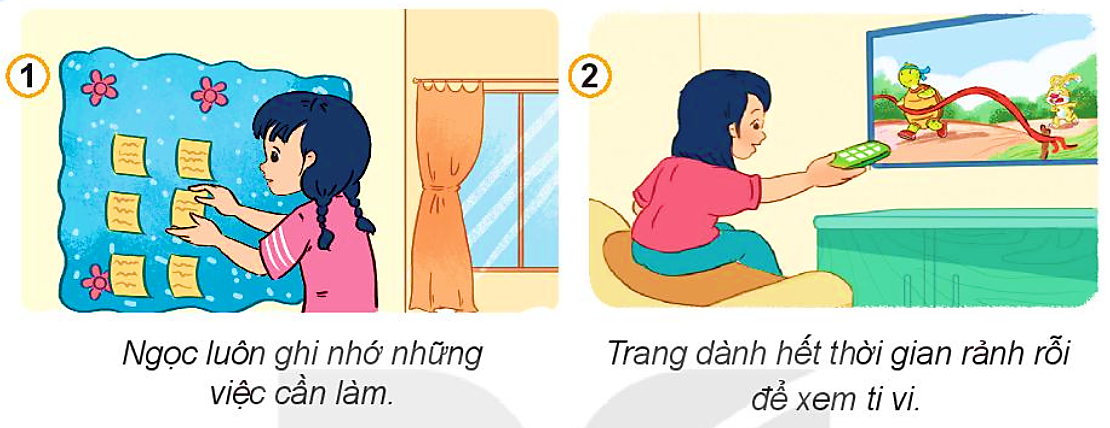 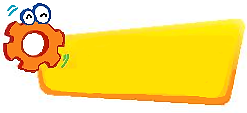 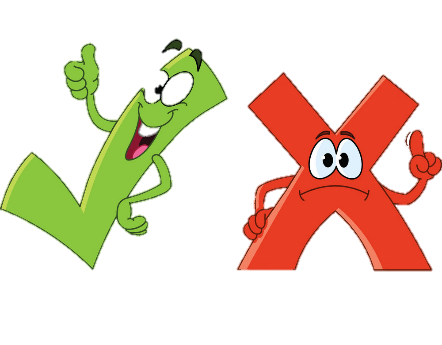 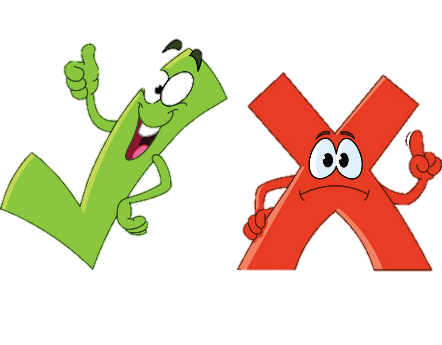 LUYỆN TẬP
Ngọc luôn ghi nhớ những việc cần làm.
Trang dành hết thời gian rảnh rỗi để xem ti vi.
1
Em đồng tình hoặc không đồng tình với việc làm của bạn nào? Vì sao?
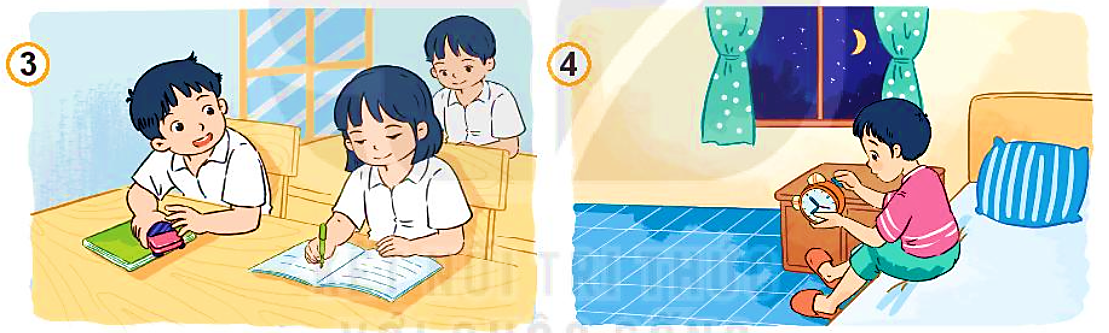 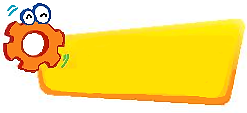 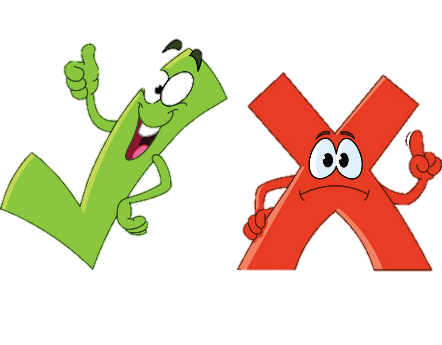 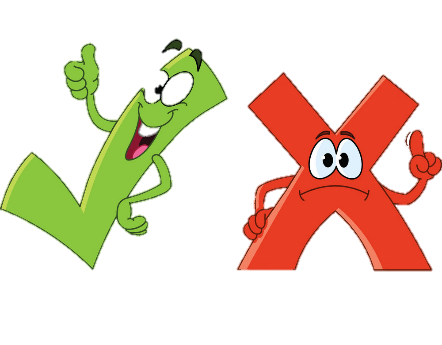 LUYỆN TẬP
Tiến thường chơi đồ chơi trong giờ học.
Hùng luôn đặt báo thức để dậy đúng giờ.
2
Điều gì có thể xảy ra trong các tình huống dưới đây?
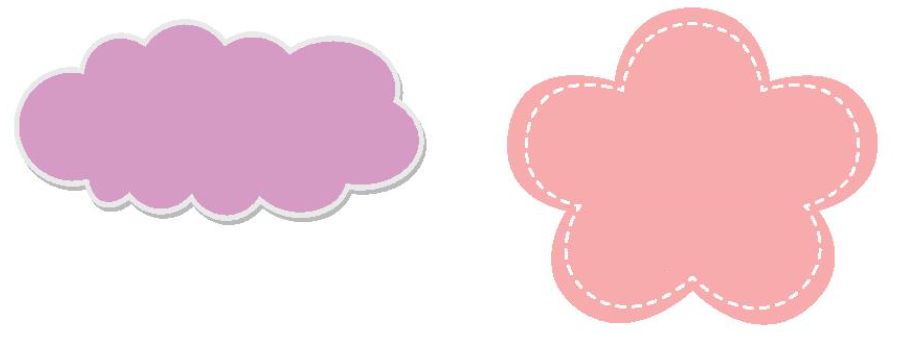 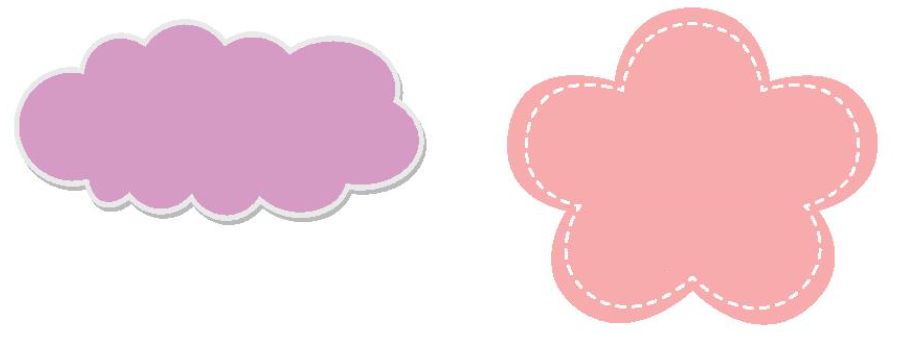 Minh luôn thực hiện đúng giờ học, giờ chơi và tranh thủ thời gian làm việc nhà.
2
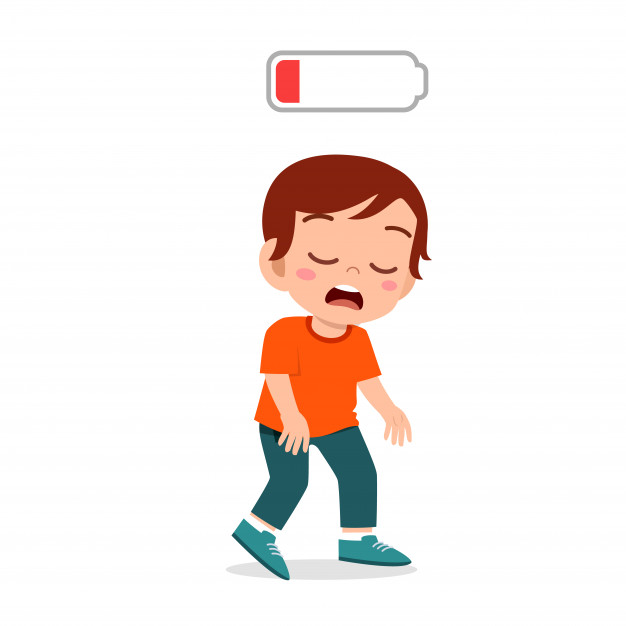 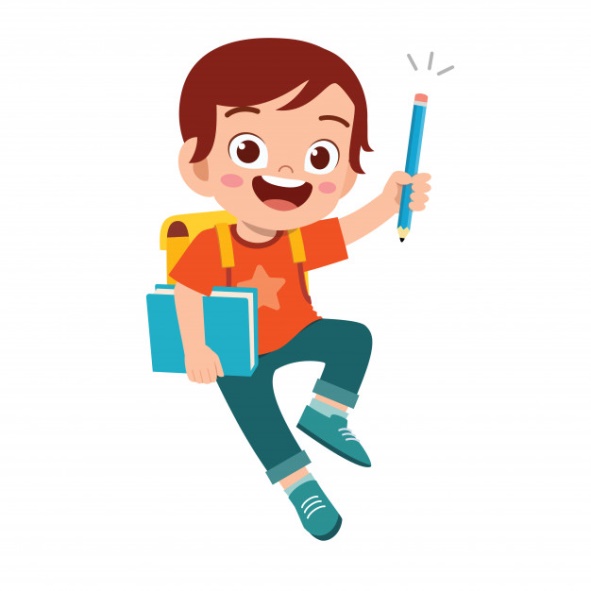 Tùng thường xuyên đi ngủ muộn.
1
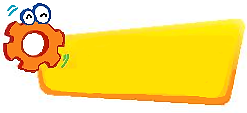 LUYỆN TẬP
Ít thời gian nghỉ ngơi.
Làm được nhiều việc.
Ảnh hưởng đến sức khỏe.
Công việc hiệu quả.
Dễ bị ngủ quên, thức dậy muộn vào sáng hôm sau.
Sức khỏe tốt.
3
Đưa ra lời khuyên cho bạn
Nam vừa vẽ tranh vừa xem ti vi.
1
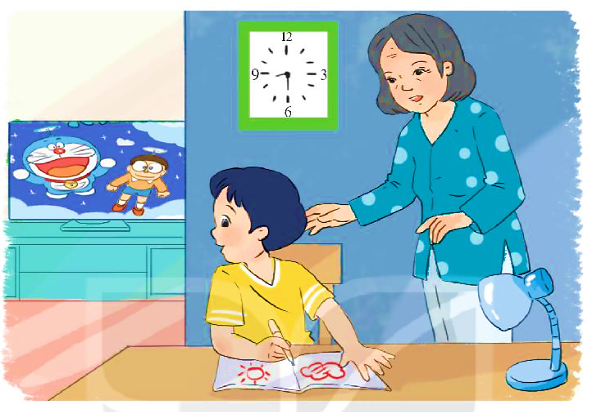 Cậu nên tập trung vẽ tranh xong rồi xem tivi nhé! Như vậy sẽ tiết kiệm được nhiều thời gian mà vẫn hoàn thành hết được công việc đấy!
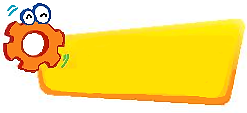 LUYỆN TẬP
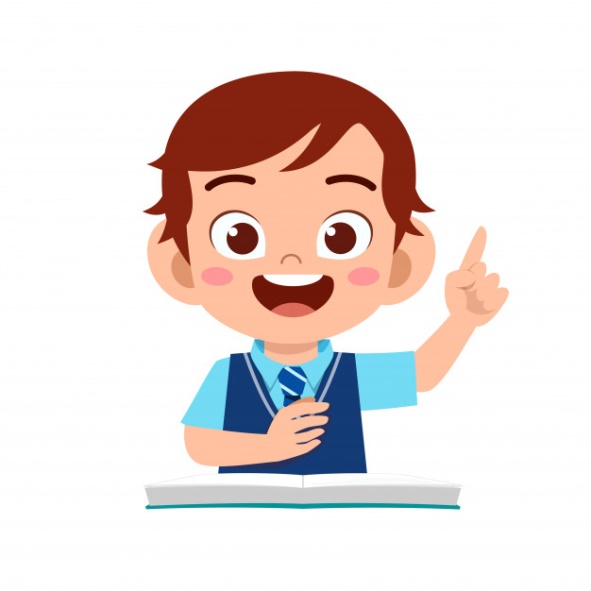 3
Đưa ra lời khuyên cho bạn
Mai chưa biết nên làm thế nào để không bỏ sót các công việc mẹ giao.
2
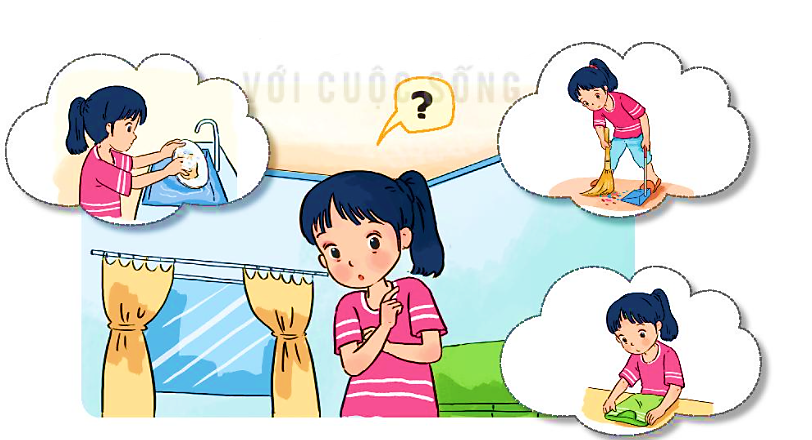 Cậu cứ tập trung làm lần lượt từng việc một nhé! Chẳng hạn cậu rửa bát xong rồi quét nhà, sau đó gấp quần áo. Vậy là xong ngay thôi!
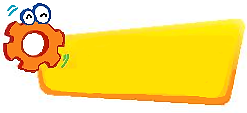 LUYỆN TẬP
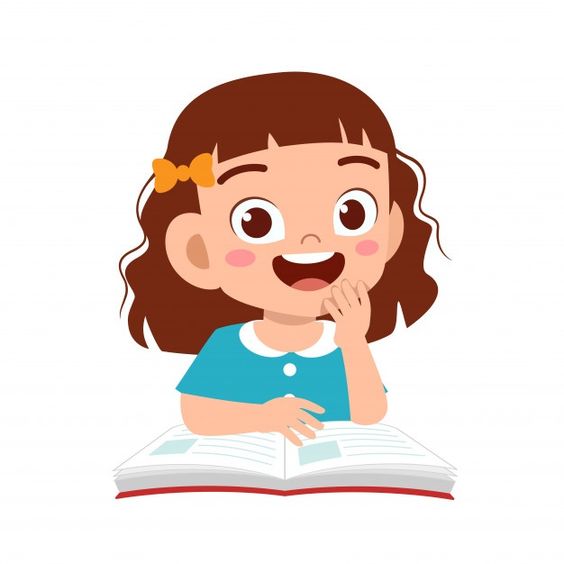 3
Đưa ra lời khuyên cho bạn
Cuối tuần, Chiến chỉ chơi điện tử mà không dành thời gian giúp đỡ bố mẹ làm việc nhà.
2
Cậu hãy dành ra chút thời gian giúp đỡ bố mẹ nhé! Bố mẹ đi làm cả ngày vất vả rồi. Rồi sau đó cậu chơi điện tử lúc nào cũng được mà!
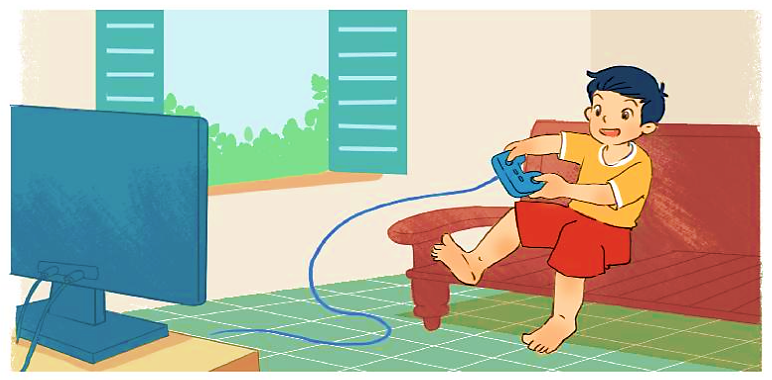 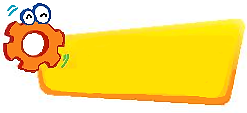 LUYỆN TẬP
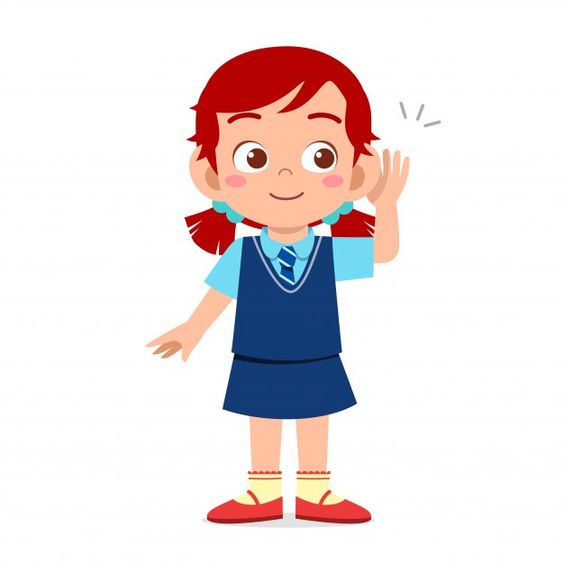 Chia sẻ về những việc em đã và sẽ làm để sử dụng thời gian hợp lí.
Lập và thực hiện thời gian biểu cho hoạt động trong một tuần theo mẫu sau:
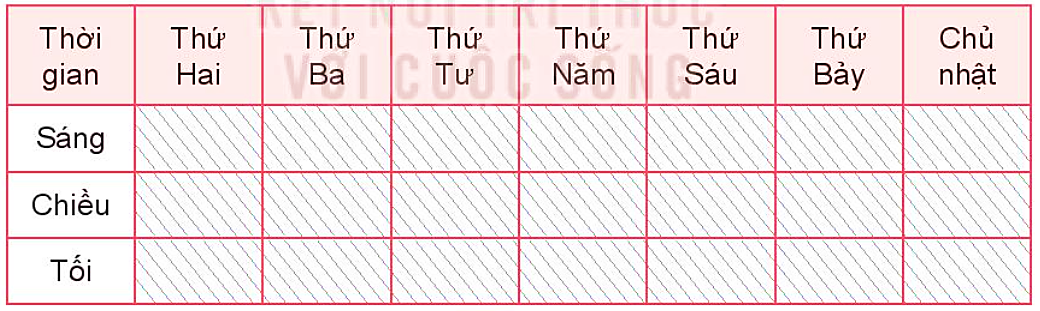 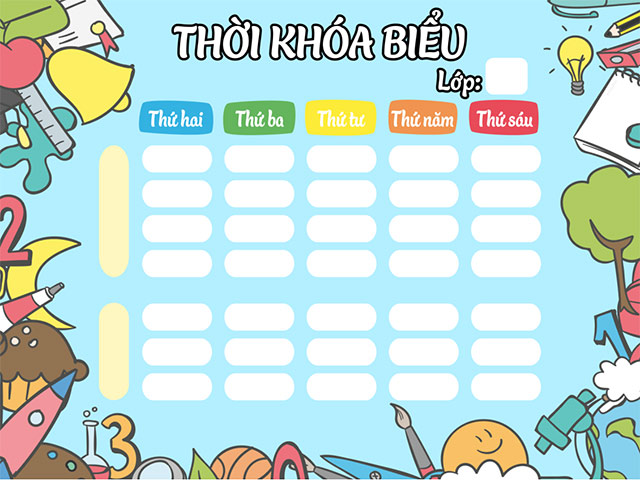 THỜI GIAN BIỂU
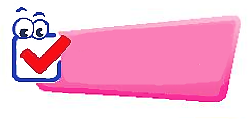 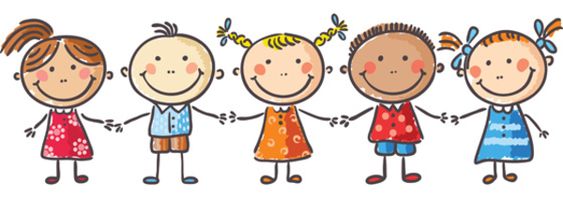 VẬN DỤNG
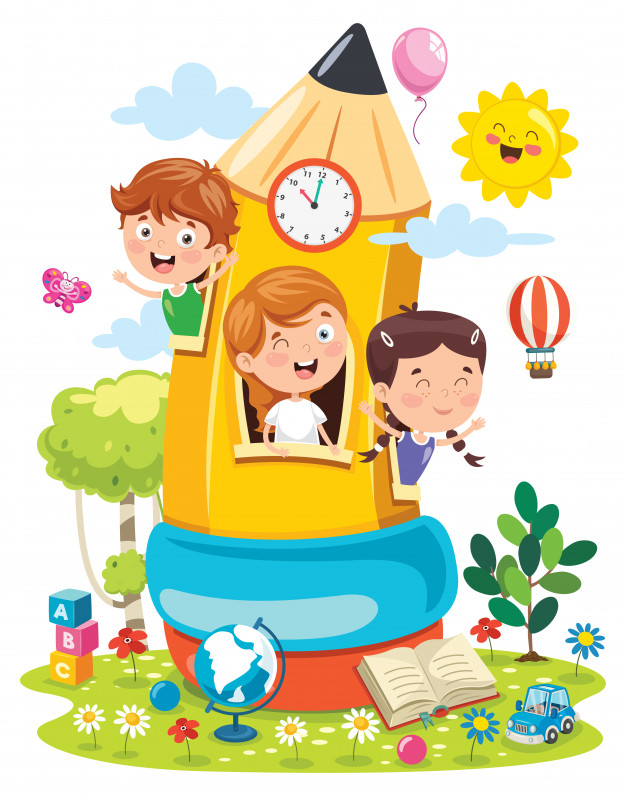 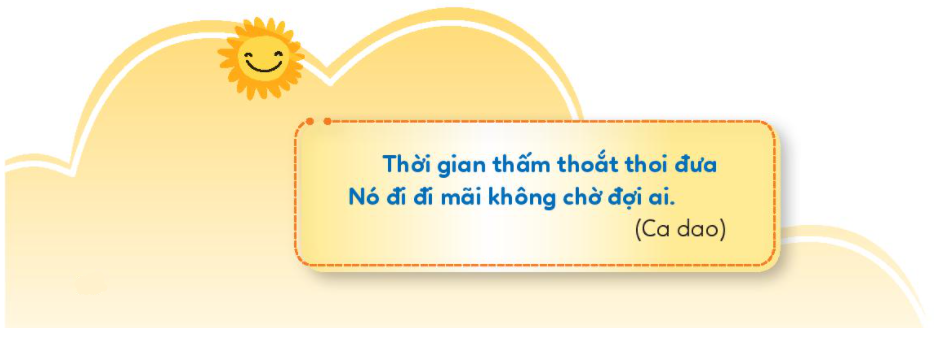